Languages of evaluation: 
beyond performance management to participatory research

Peter Moss
UCL Institute of Education University College London
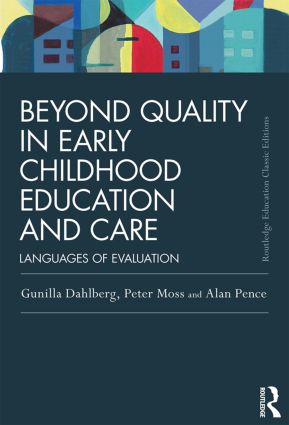 Evaluation today is dominated by a particular ‘language of evaluation’ – ‘language of performance management’ or quality
Why this language is problematic - in particular its failure to address the ‘Reggio Emilia question’
There are other languages of evaluation - including the ‘language of participatory research’
Evaluation is unanswerable and essential
Language of performance management
From 1980s, neoliberalism and its way of governance, ‘new public management’  proliferation in evaluation of public services
Evaluation using a particular language of evaluation – ‘language of performance management’ (or ‘language of quality’)
Language of performance management
Focus on technical questions and on means – what should be done? NOT political questions and on ends – what should we do?
Managerial accountability and control, measuring effectiveness and customer satisfaction
Evaluation outsourced to experts, democratic publics disempowered
Language with distinctive identity…
Distinctive identity
Image of services: technologies producing prespecified outcomes
Purpose: assessing performance for stronger management…meeting predefined standards
Tools: measurement, numbers, expert evaluators
Paradigm: positivism
Paradigm
‘A basic belief system through the lens of which we see, interpret and make sense of the world and our experiences in it; 
it can be thought of as a worldview or a mindset consisting of an assemblage or bundle of ideas, assumptions and values’ (Moss, 2019)
Positivism
‘[P]ositivism believes in the possibility of revealing, through the application of scientific methods, knowledge that is value- and context-free, an objective Truth (singular), and the further possibility of discovering universal and systematic theories and laws on the basis of this knowledge - theories and laws that permit replicability and hence prediction’
The Reggio Emilia question
Reggio Emilia as the subject of this language of evaluation
‘Evaluation of the Reggio Approach to Early Education’ published as: 
‘IZA (Institute of Labour Economics) Discussion Paper’ (Germany) (2017)
‘Centre for Economic Policy Research Discussion Paper’ (UK)
‘National Bureau of Economic Research Working Paper ’ (US)
Journal article in ‘Research in Economics’ (2018)
‘Evaluation of the Reggio Approach to Early Education’
‘We evaluate the Reggio Approach using non-experimental data on individuals from the cities of Reggio Emilia, Parma and Padova belonging to one of five age cohorts: ages 50, 40, 30, 18, and 6 as of 2012. The treated were exposed to municipally offered infant-toddler (ages 0-3) and preschool (ages 3-6) programs. The control group either did not receive formal childcare or were exposed to programs offered by the state or religious systems…
…Relative to not receiving formal care, the Reggio Approach significantly boosts outcomes related to employment, socio-emotional skills, high school graduation, election participation, and obesity. Comparisons with individuals exposed to alternative forms of childcare do not yield strong patterns of positive and significant effects. This suggests that differences between the Reggio Approach and other alternatives are not sufficiently large to result in significant differences in outcomes…
Why this language is problematic
Ignores complexity, context and problems of replicability
‘Social interventions are complex, active systems thrust into [other] complex, active systems and are never implemented the same way twice’ (Pawson, 2006) 
Ignores subjectivity (assumes objectivity), positionality (including paradigm), need for judgment (evidence needs interpretation)
‘[It] presume that evaluations can be directly deduced from descriptive statements, [which is to confuse] statements of fact with statements of value’ (Readings, 1996)
Why this language is problematic
Exercise in management (for control) not participatory democracy (for transparency, deliberation, responsibility)
Produces reductive and simplistic results 
‘[Anglo-Saxon testology is a] ridiculous simplification of knowledge, and a robbing of meaning from individual histories’ (Malaguzzi, 1990)
Why this language is problematic
Fails to answer the ‘Reggio Emilia question’
What language of evaluation is commensurate with the ontological, epistemological, philosophical, political and ethical positions adopted by Reggio Emilia in its early childhood education? 
What language can do justice to the particular pedagogical identity of the early childhood education and municipal schools that have evolved over so many years?
Reggio Emilia has a very particular pedagogical identity, created from:
local context – a local cultural project
political choices, including image of the child
social constructionist epistemology
values of democracy, cooperation, subjectivity, uncertainty, wonder, inter-connectedness
commitment to research and experimentation
Positivistic language of performance management is not commensurate with this identity…it attempts to impose a different identity on RE, making ‘the Other into the Same’
There are other languages of evaluation
We need a ‘language of evaluation’ that:
is commensurate - adopts the same ontological, epistemological, philosophical, political and ethical positions 
can do justice to Reggio Emilia’s distinct identity
evaluates ethically, adopting an ‘ethics of an encounter’ that does not grasp the other and make the Other into the Same
Many other languages, e.g. 
‘deliberative democratic evaluation’ (House)…
‘culturally relevant democratic inquiry’ (Samuels and Ryan)…
‘participatory methods’ (Chambers)
Robert Chambers: ‘Can we know better?’
Criticises much current evaluation of development projects for its:
‘Newtonian paradigm’: fitting for physical things that are controllable, measurable, predictable, have a linear logic
‘Mechanistic methodologies’: checklists, templates, strict protocols and rules…top down, reductionist, dysfunctional, sideline alternative ways of learning
Standardization and reductionism: constrain, disable, demoralise those who are evaluated
‘These [approaches to evaluation all] require some mix of preset measurable results such as outputs, milestones, targets, outcomes, and impacts…
They have shaken complacency and made applicants think and question what they propose to do…
But the cumulative impact of this successive tightening of procedures has been disastrous. And the frogs in the gradually heating pot have not recognized, or if recognized, not effectively resisted, the long-term trend’.
‘To know better in development demands a radical
rethink and alternatives to current trends’
Language of ‘participatory methods’
‘Complexity paradigm’: fitting for people and processes that are uncontrollable, harder to measure, unpredictable, and with non-linear logic towards emergence
‘Epistemic relativism’: recognise many knowledges
Methodological pluralism: creativity in adopting, adapting, and combining multiple methodologies and methods
Participation: ‘Only people themselves have expert knowledge of the complexities they experience’
Reflexivity: self-critical epistemological awareness reflecting on one’s own behaviour, interactions, framings, categories, and mindset
Language of ‘participatory methods’
‘With astonishing speed, the journey has brought us new modes of inquiry, most recently with the flowering, proliferation, and spread of participatory methodologies (PMs). With the pluralism and diversity of PMs we are in a new space: with a vastly enhanced repertoire; with a new eclectic creativity; and with a wealth of innovations specific to context and purpose’
Reggio Emilia and evaluation of schools
We need a language of evaluation that is commensurate with RE’s pedagogical identity, e.g.
relates to RE’s context and political choices
adopts a democratic/participatory approach
values subjectivity, uncertainty, multiple perspectives/ knowledges
makes creative use of many methods and sources to produce evidence
involves processes of dialogue and co-construction of meaning
Language of ‘participatory research’ 
based on principles of pedagogical documentation applied to evaluate range of diverse processes:
make process visible through multiple forms of documenting
interpretation (meaning making) through listening, reflection, dialogue and deliberation 
undertaken in democratic relationship with others
Language of ‘participatory research’
Evaluation as 
collectively researching selected processes
collective learning about complex processes
collective judgement of value in relation to political choices that have been made 
 “[Pedagogy is] always a political discourse whether we know it or not…it clearly means working with political choices” (Malaguzzi, 1970s)
25
Language of ‘participatory research’ 
Applicable to different levels
group…school…school system
Applicable to many different processes, e.g.
learning…much experience already
democracy (e.g. social management)
inclusion (e.g. children with special rights)
transition (e.g. from preschoolelementary school)
relation of the municipal school system and the city
Language of ‘participatory research’
e.g. evaluating social management of schools
process of election, including who is elected
processes of social management, e.g.
What subjects are included
What happens 
What is decided
diverse forms of documentation…including numbers
‘The issue of social management offers an opportunity for some brief comments on the final data from the recently concluded renewal [election] of the Comitati di Scuola e Città. Renewal took place in 21 meetings (19 in scuola dell’infanzia and 2 in asilo nido) and more than 3,000 people participated…[It] elected a total of 923 members, and we must underline the exceptional number of men elected in the parent and citizens section (497 men, 324 women)….There are 214 [factory] workers, 57 small artisans, 9 nurses, 242 office workers, 13 technicians, 59 teachers, 30 small business people, 11 representatives, 7 farmers, 9 independent professionals, 61 housewives, 55 students, 3 members of religious orders…An analysis and synthesis of this data support some detailed reflections’ (Malaguzzi, 1975)
Language of ‘participatory research’
Model of ‘citizen jury’ might be interesting concept:  
‘a small group of randomly selected citizens, representative of the area, that come together to reach a collective decision or recommendation on a policy issue [or evaluated process] through… deliberative processes, which emphasise the importance of deliberation and making collective decisions. Inherent to these processes is the provision of a range of perspectives and information…Therefore, CJs are particularly suitable for addressing complex issues’ (Participedia.net).
In conclusion
‘The question of evaluation is finally both unanswerable and essential’ (Readings, 1996)

‘Unanswerable’: schools are complex and dynamic institutions…they cannot be evaluated in their entirety or conclusively…many different perspectives…continuous process of co-constructing knowledge
‘Essential’: as a means of democratic accountability by schools to citizens…and one way in which citizens take responsibility for schools
In conclusion
The language of evaluation as ‘participatory research’
inherently partial, provisional and perspectival
a process of continuous research with the participation of a wide range of protagonists into complex processes and institutions
in the service of democratic accountability and deepening knowledge
peter.moss@ucl.ac.uk